Refactoring Patterns Study in Code Clones during Software Evolution
Jaweria Kanwal
Quaid-i-Azam University
Islamabad, Pakistan
Onaiza Maqbool
Quaid-i-Azam University
Islamabad, Pakistan
onaiza@qau.edu.pk
Katsuro Inoue
Osaka University
Osaka, Japan
inoue@ist.osaka-u.ac.jp
Introduction
Code Clones
Similar code fragments in software
Types of clones 
Type1, Type2, Type3

Sometimes clones cause an additional maintenance effort 
change in one clone fragment may cause change in other clone fragments [1]

One of the maintenance tasks is to remove the clones from the system through refactoring [2]
<number>
[Speaker Notes: Clones need to be detected for better software maintenance]
Clones refactoring
Refactoring
Widely used technique to improve code quality

Fowler’s refactoring patterns [3]
Some examples
Move method
Extract method
Extract interface
Add parameter

Clone refactoring may/may not  remove them from the system	
Add parameter
Extract method
<number>
Motivation
Existing work
Study of changes behaviour of clones in versions [4]
Consistent and inconsistent change
Disappear in few check-ins
All clones are not refactorable

There is no work on the study of actual refactoring tasks performed on code clones
<number>
Research questions
How often code clones refactored in software? 


How often clones refactored consistently?
<number>
Study Approach
JHotDraw 
Guava 
Jabref 
JFreeChart
Xerces_J
CloneMiner
 a clone detection  tool
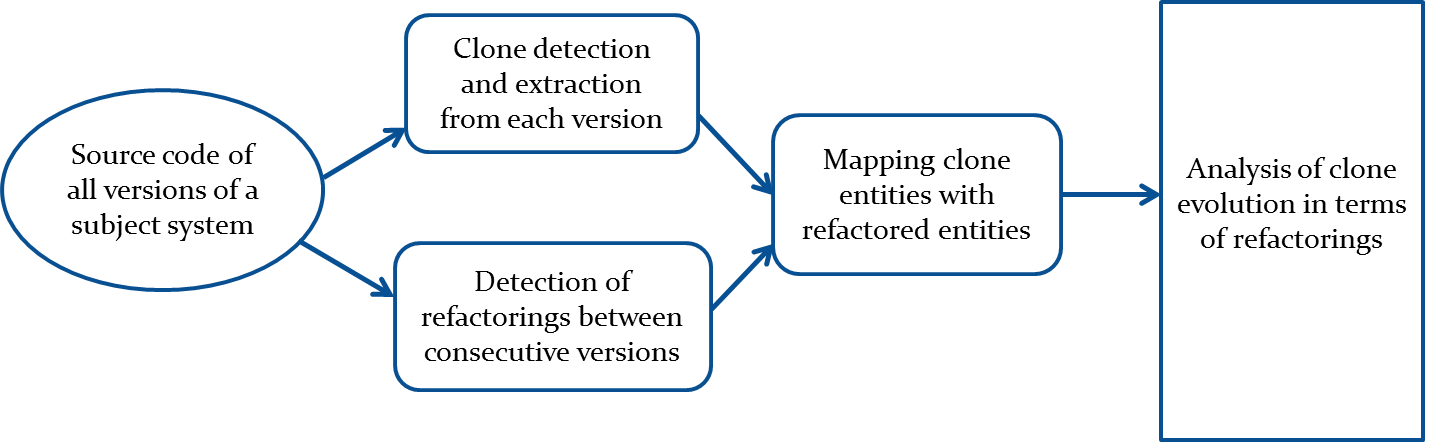 RefFinder
Detection of refactorings from consecutive versions
An application is developed in C# for mapping
<number>
Research Question 1

How often code clones refactored in software?
<number>
Average clone refactorings in five Java systems
Release time between version Vn+2 and Vn+3 is four months and release duration between version Vn+3 and Vn+4 is only one month
Actual refactorings are 496 in Vn+3 and only seven in next version
<number>
Research Question 2

How often clones refactored consistently?
<number>
Refactoring consistency in Versions
Clone class
Add_parameter
Add_parameter
I1
I1
I1
I1
I2
I2
Add_parameter
I2
I2
Add_parameter
I3
I3
Add_parameter
I3
I3
I4
I4
Vn
Vn+1
Vn
Vn+1
(a) An example of consistent refactoring
(b) An example of in- consistent refactoring
<number>
Percentage of consistent refactoring in five Java systems
<number>
Conclusions and Future work
A small portion of code clones are refactored
Clone refactoring depends upon actual refactoring tasks performed during the releases

Consistent refactorings
More than 40% clones are refactored consistently in most of the versions

Future work
Consequences of inconsistent clone refactorings on software maintenance
<number>
References
M. Kim, V. Sazawal, D. Notkin, and G. Murphy. An Empirical Study of Code Clone Genealogies. ACM SIGSOFT Software Engineering Notes, 30(5), pp. 187-196, 2005.
M. Fowler, Refactoring: Improving the Design of Existing Programs. Addison-Wesley, 1999.
H. Basit, and S. Jarzabek. A data mining approach for detecting higher-level clones in software. In journal of IEEE Transactions on Software Engineering, 35(4), pp. 497-514, 2009.
Kamiya, Toshihiro and Kusumoto, Shinji and Inoue, Katsuro. CCFinder: a multilinguistic token-based code clone detection system for large scale source code, IEEE Transactions on Software Engineering, volume={28},  number={7}, Pp. 654-670, 2002, IEEE. 
Aversano, Lerina and Cerulo, Luigi and Di Penta, Massimiliano. How clones are maintained: An empirical study,11th European Conference on Software Maintenance and Reengineering, pp. 81-90, 2007, IEEE.
Mens, Tom and Tourwe’, Tom. A survey of software refactoring, IEEE Transactions on software engineering, volume={30}, number={2},  Pp. 126-139, 2004, IEEE.
<number>
Thanks!

?